The Richards Group 
Contact List 2023
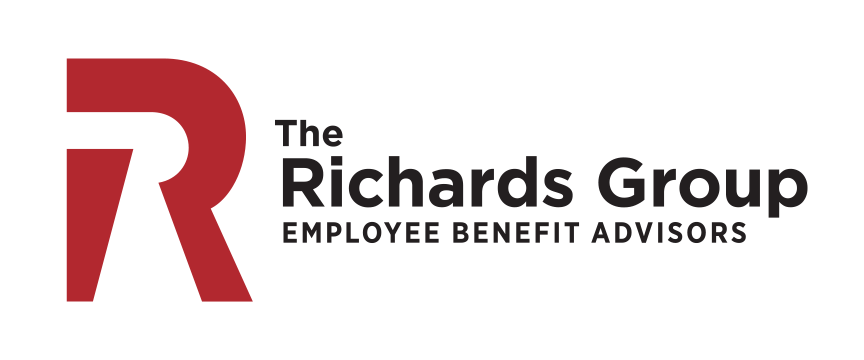 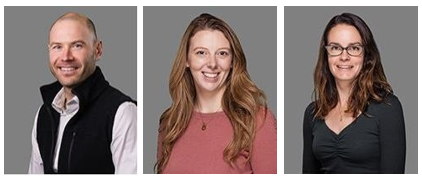 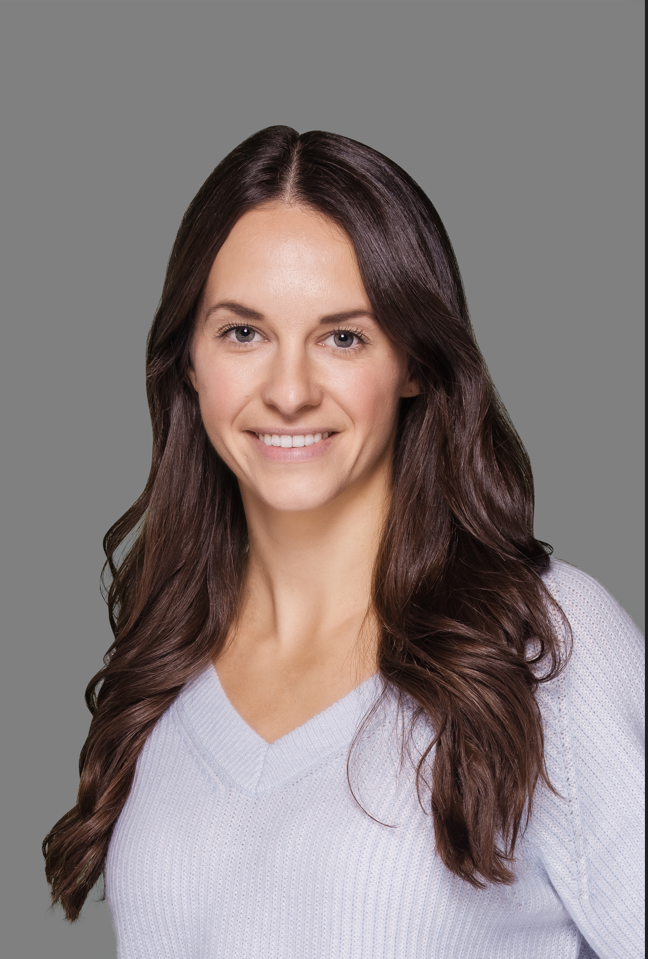 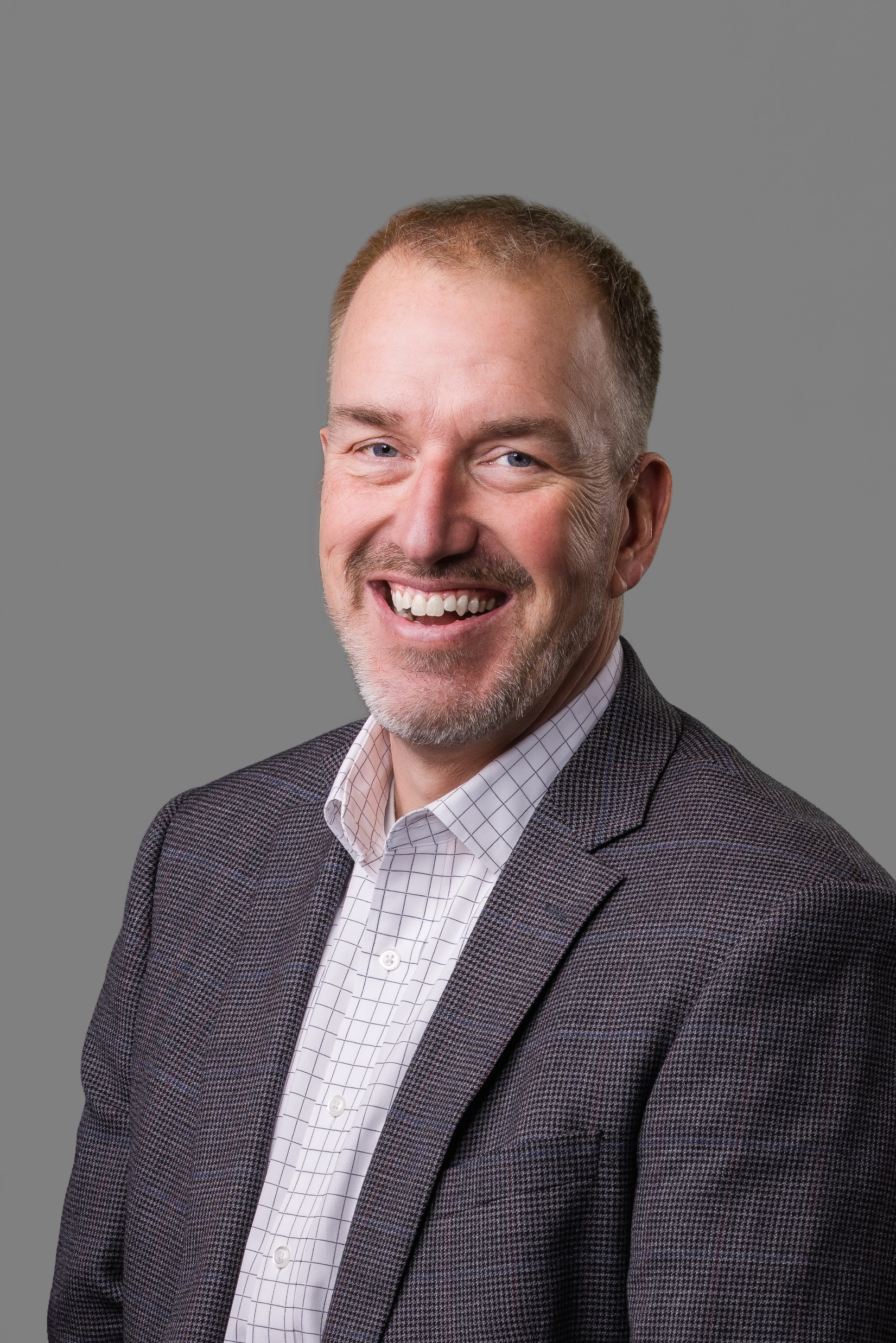